WELCOME
AFTER PARTY @ Jimmy
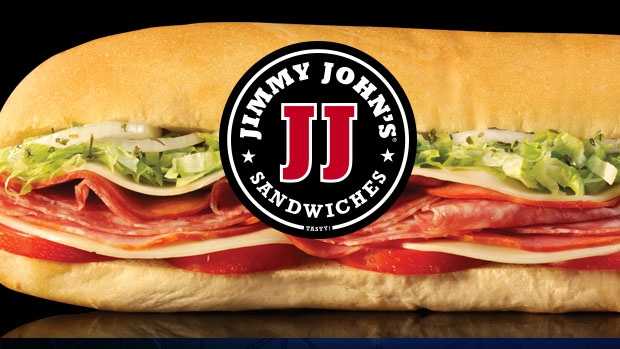 TODAY
Join us for our After Party at Jimmy Johns (by Westloop) after Central Gathering!
AFTER PARTY NEXT SUN
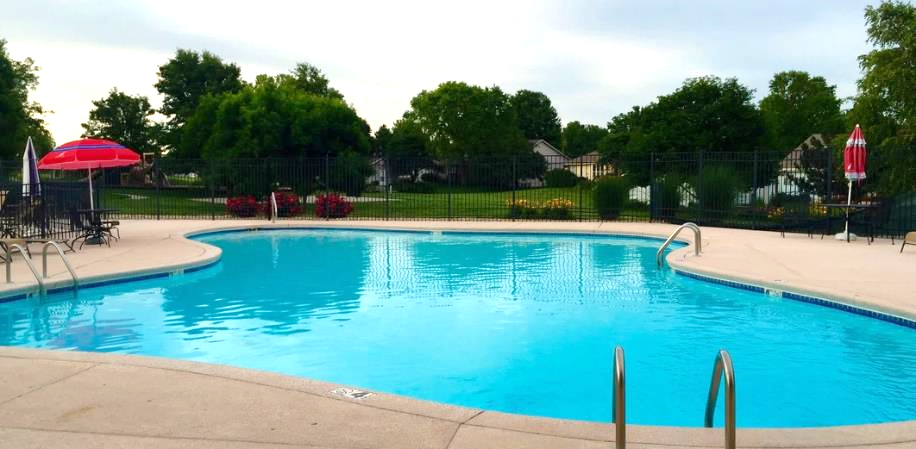 NEXT SUNDAY Sept 1st
Timbercreek 3Neighborhood Pool.
Bring a sack dinner.
Park in the Geldarts' drive (6101 Tumbleweed Ter), in front of their house, along the road by the TC3 sign, or in the overflow parking by the Timber-creek 2 pool (just walk past to the TC3 pool!).
Deets and a map online at tallgrass.church.
FALL SPROUTS!!!
KICKS OFF TODAY!!!

TODAY: kids through 6th Grade check in to their Sproutsclasses down the east hallwaybefore the CG starts.
8 SPOTS LEFT TO FULLY STAFF SPROUTS
	THIS FALL!, Contact Elisha at:     sprouts@tallgrass.church
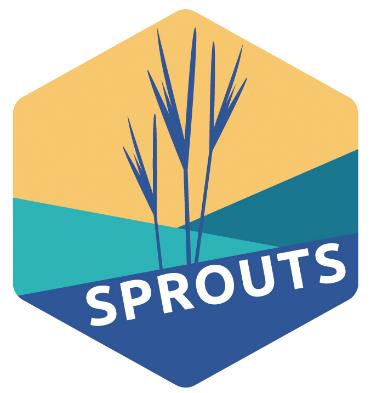 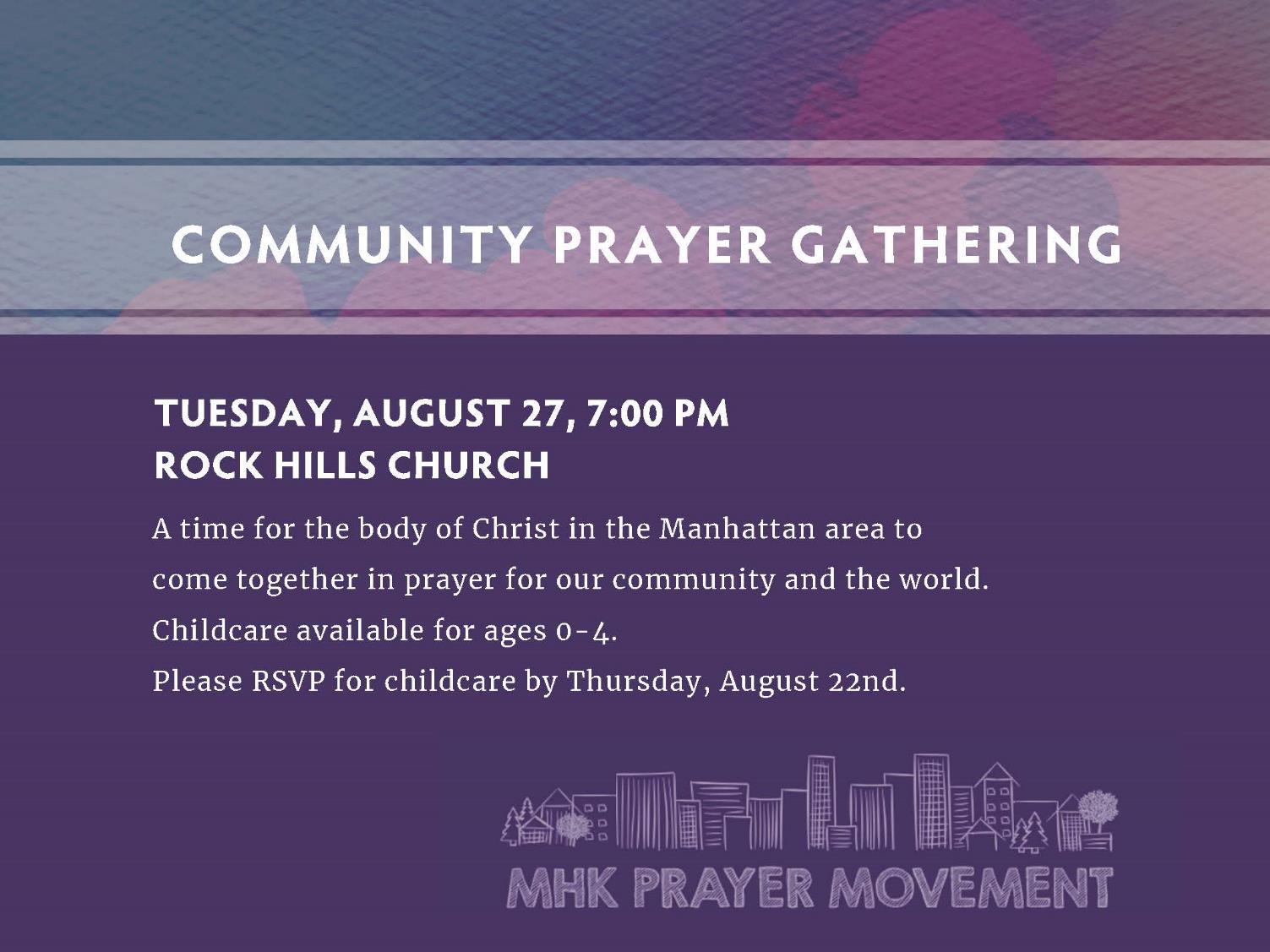 TALLGRASS *NOTEPADS
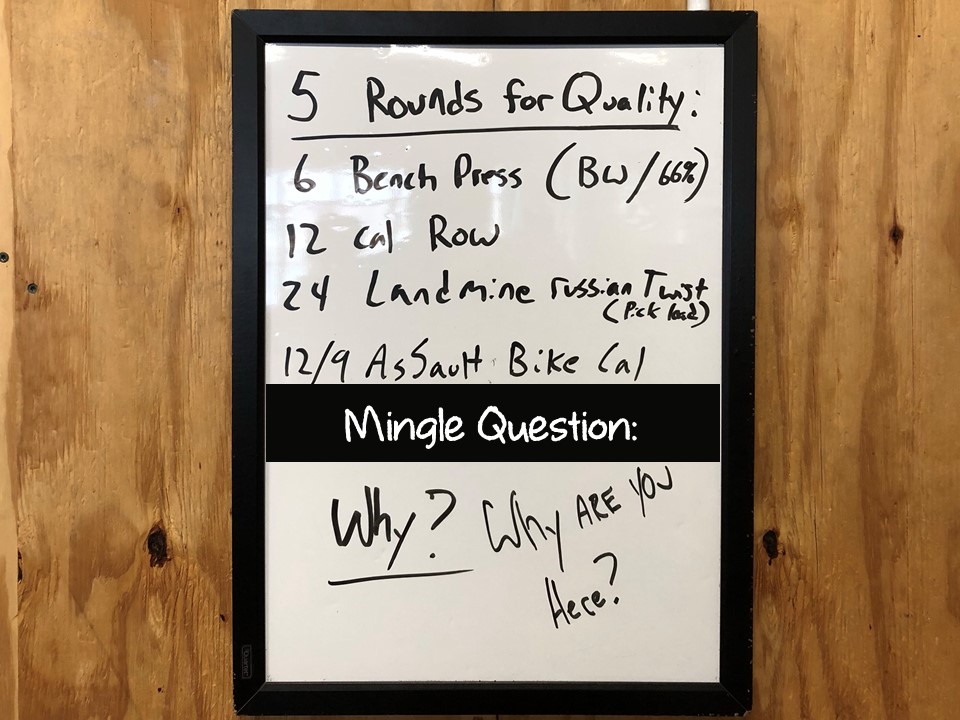 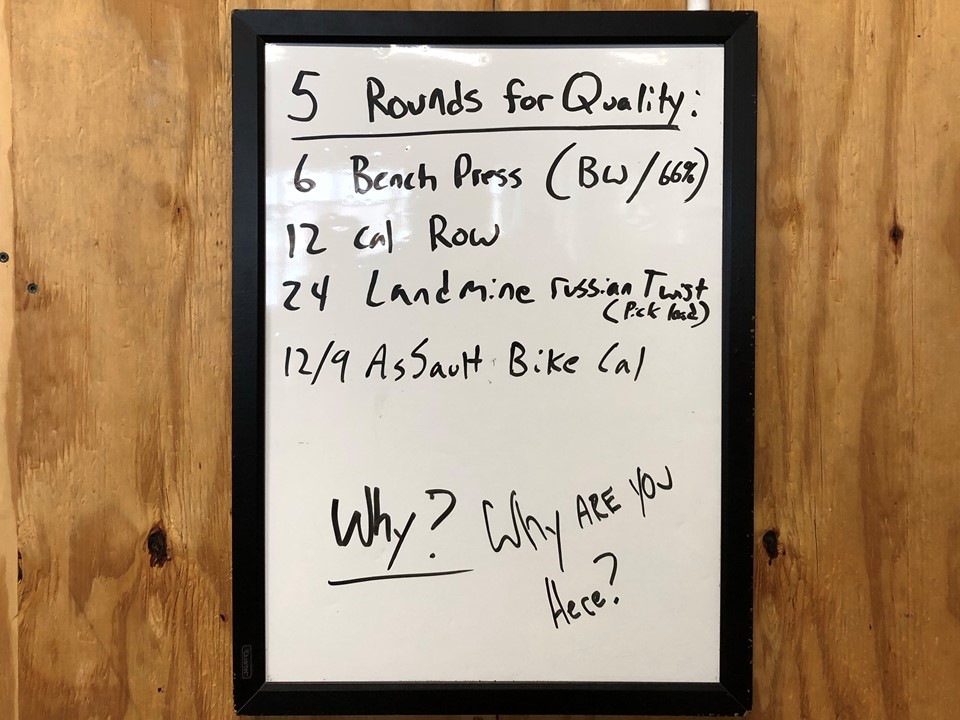 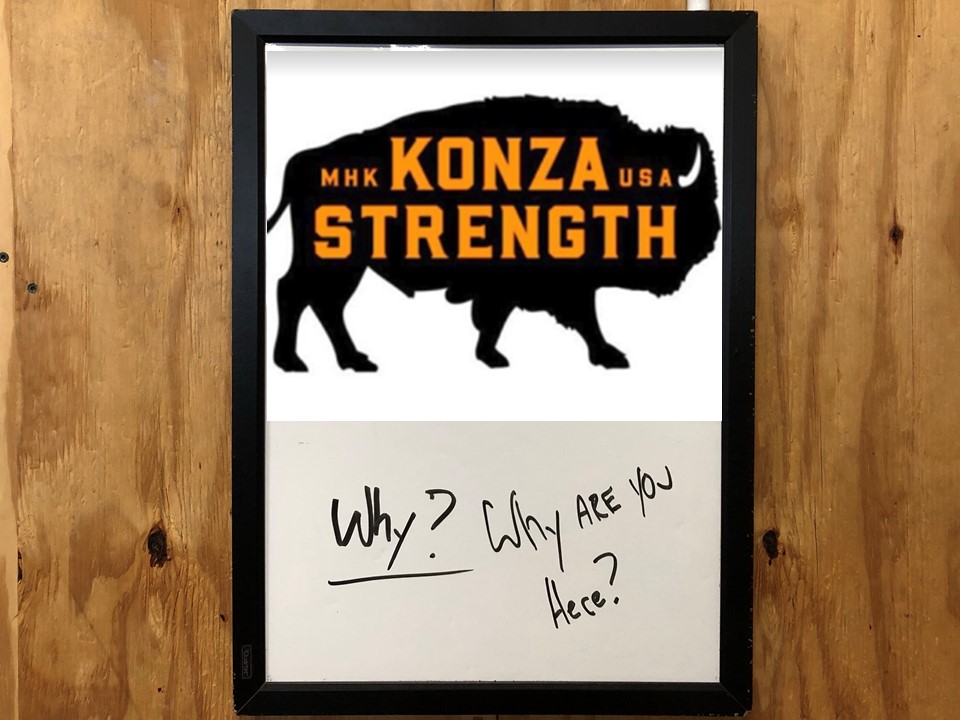 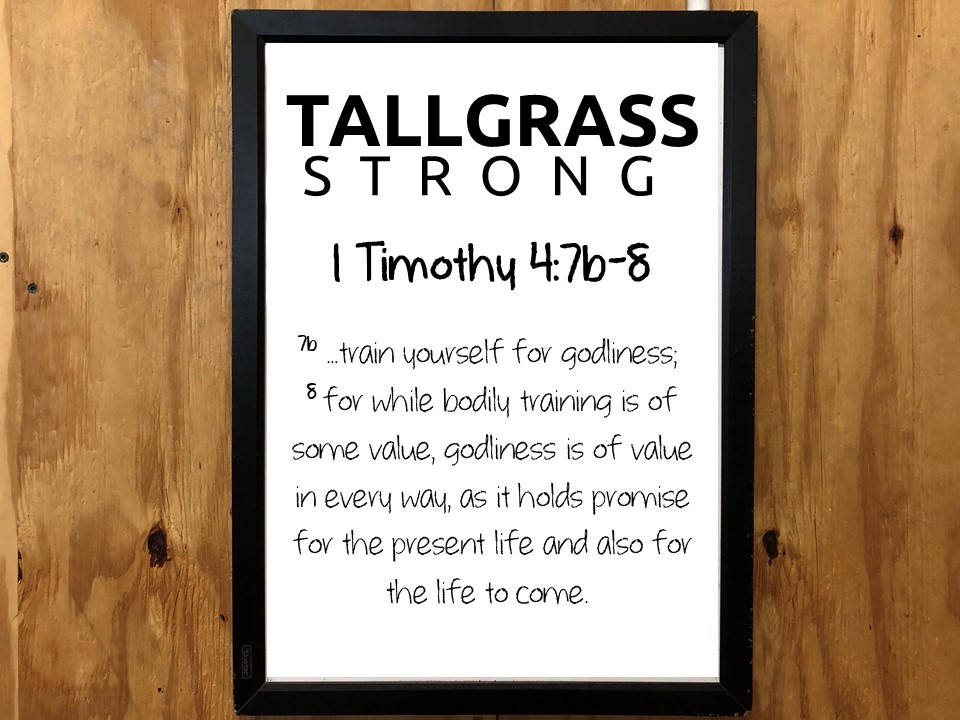 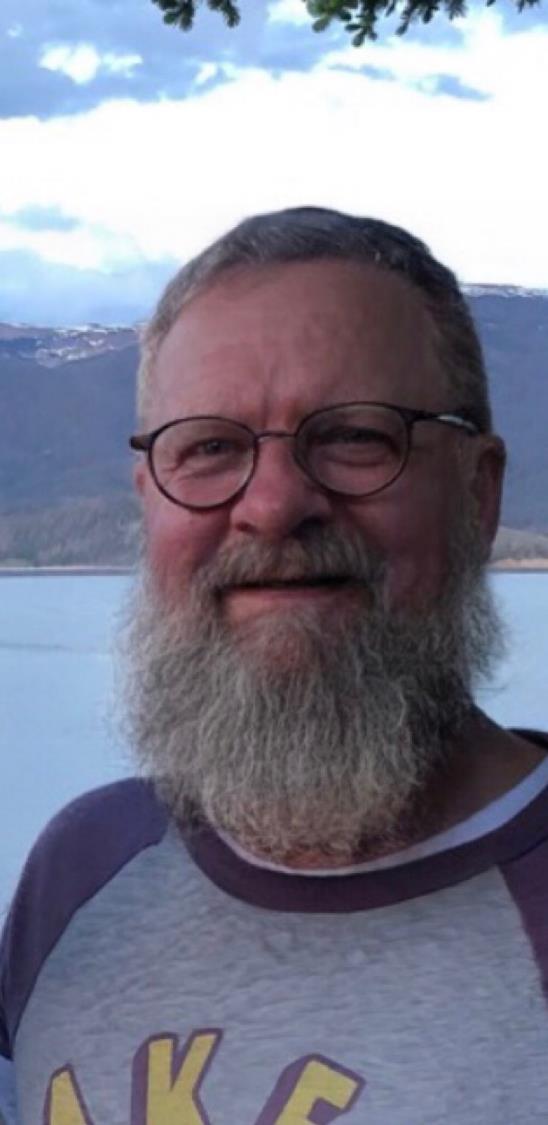 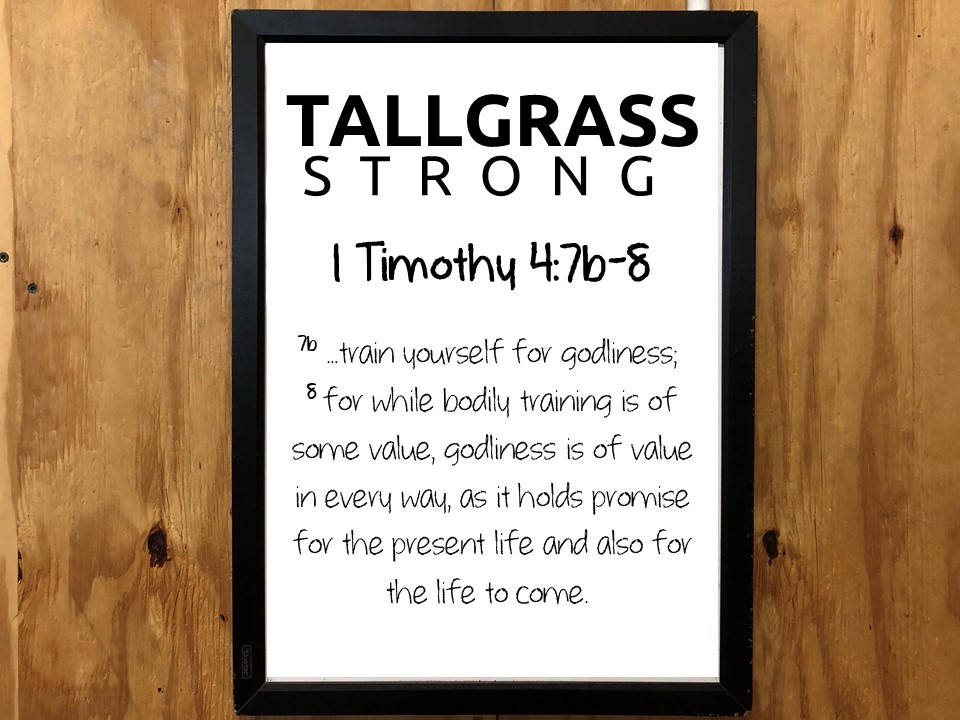 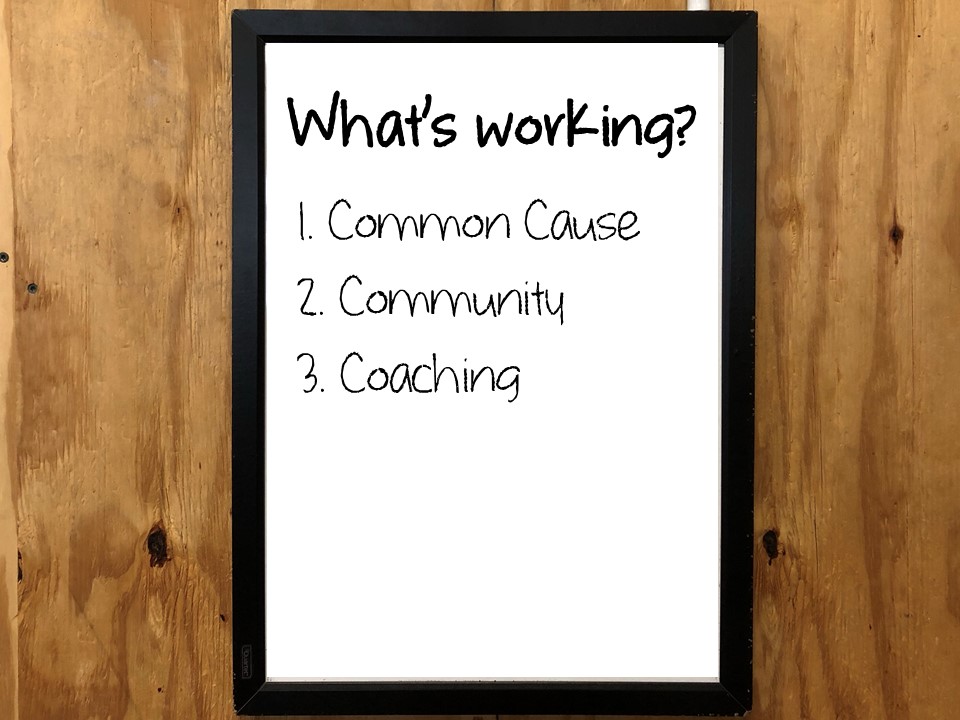 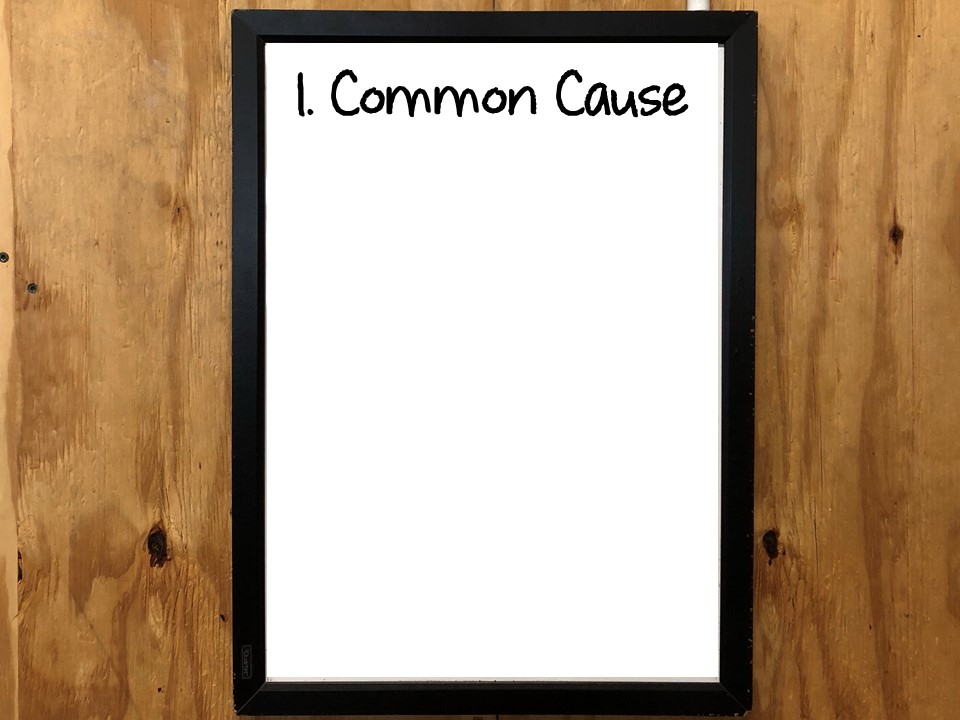 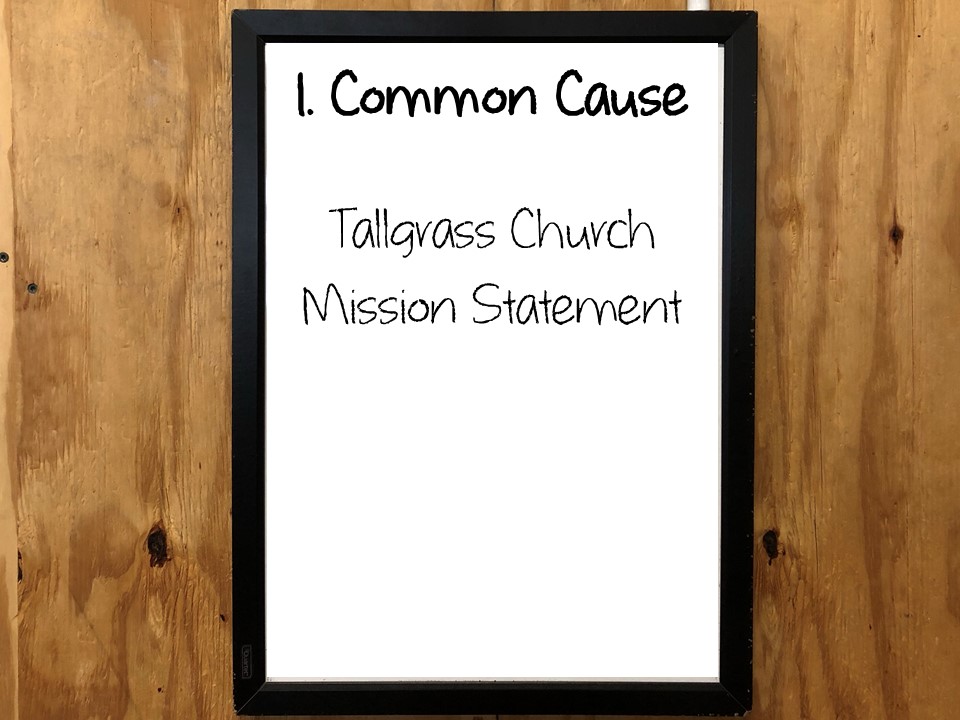 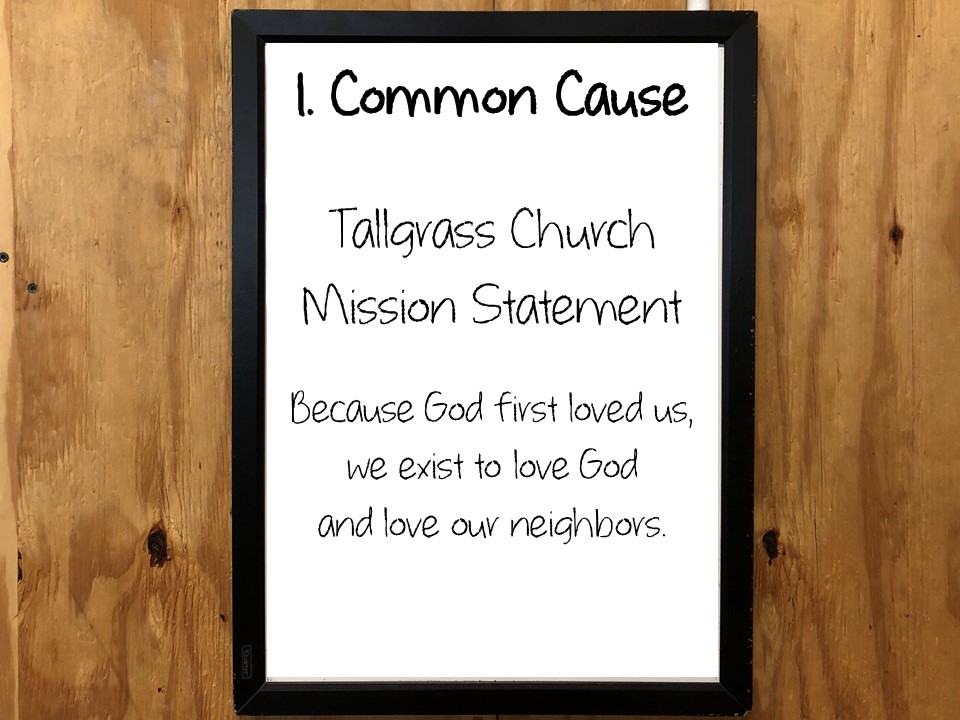 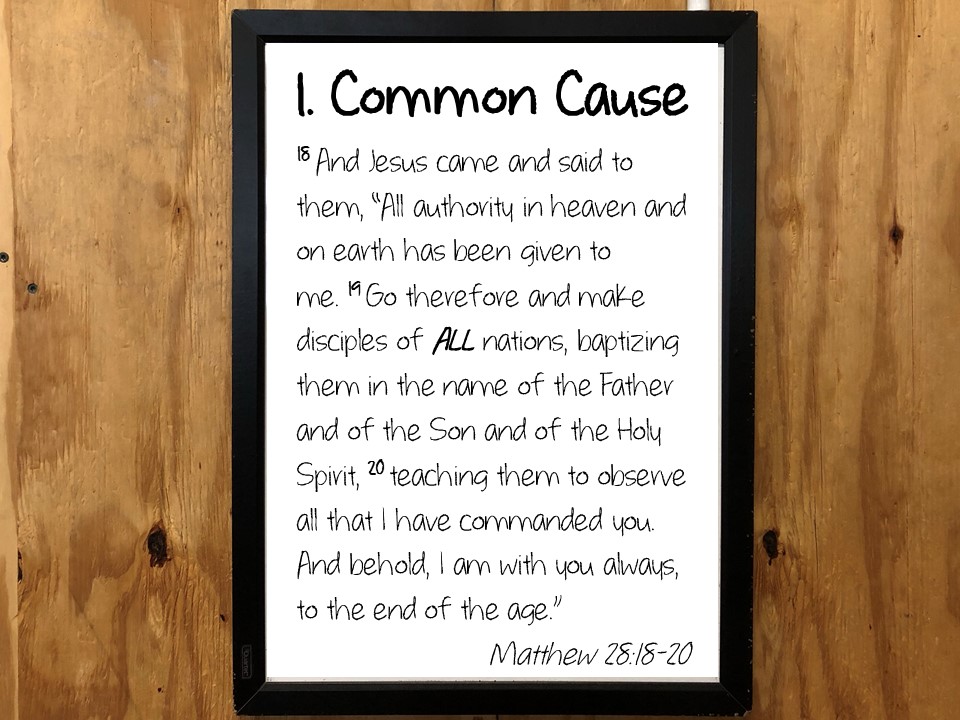 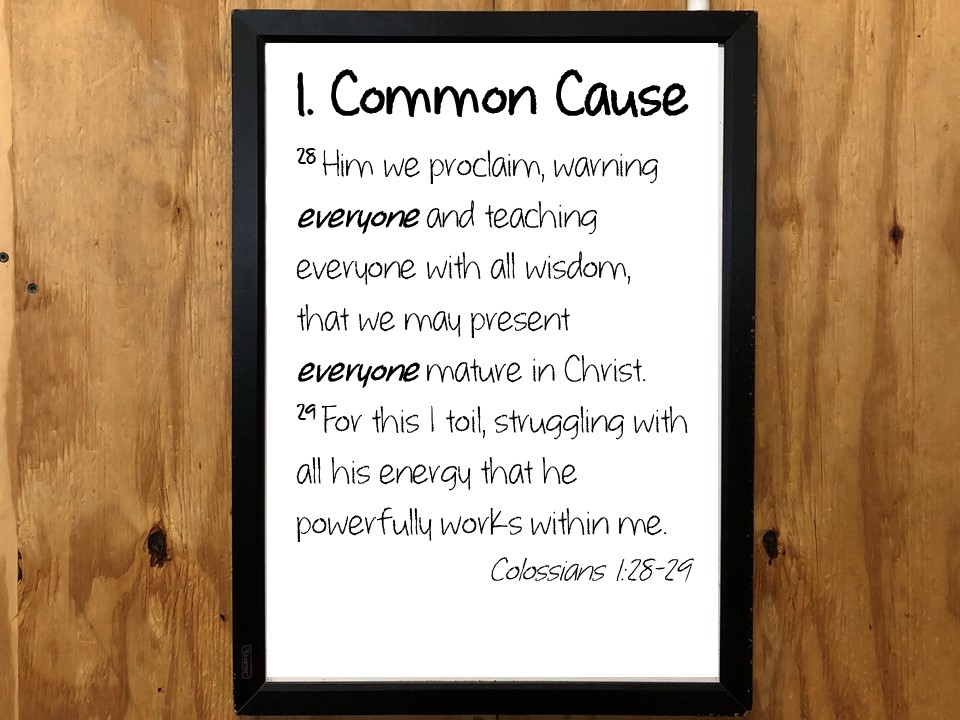 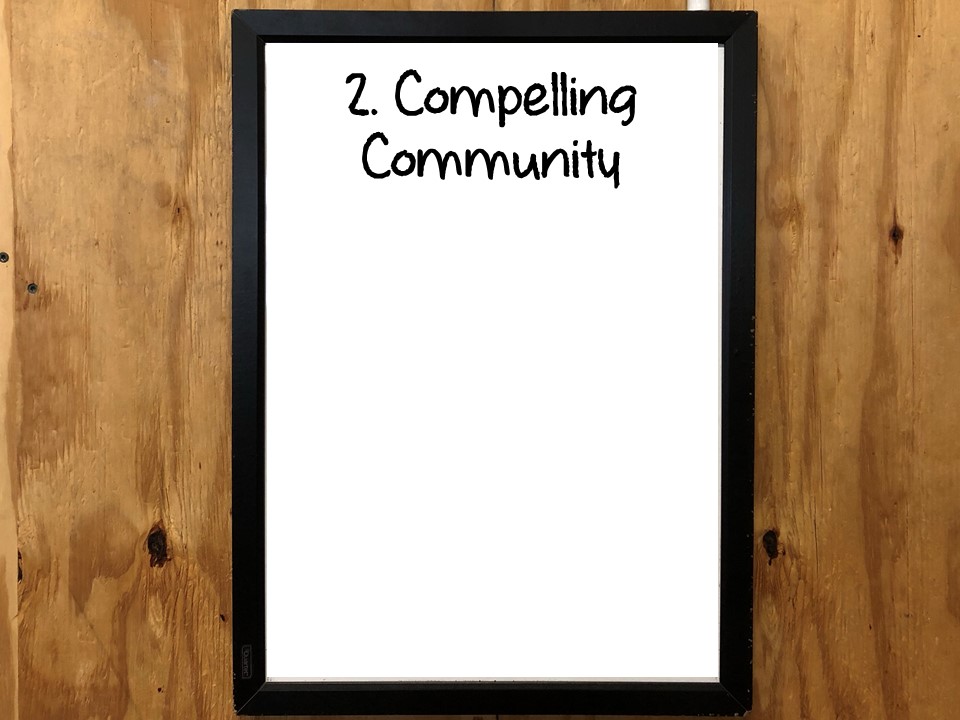 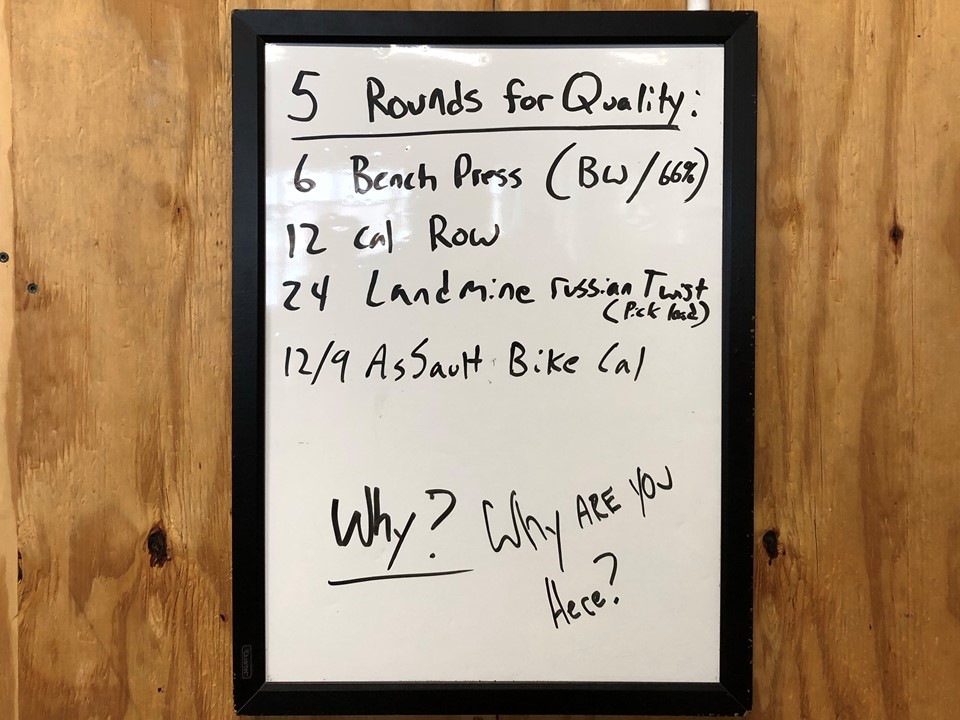 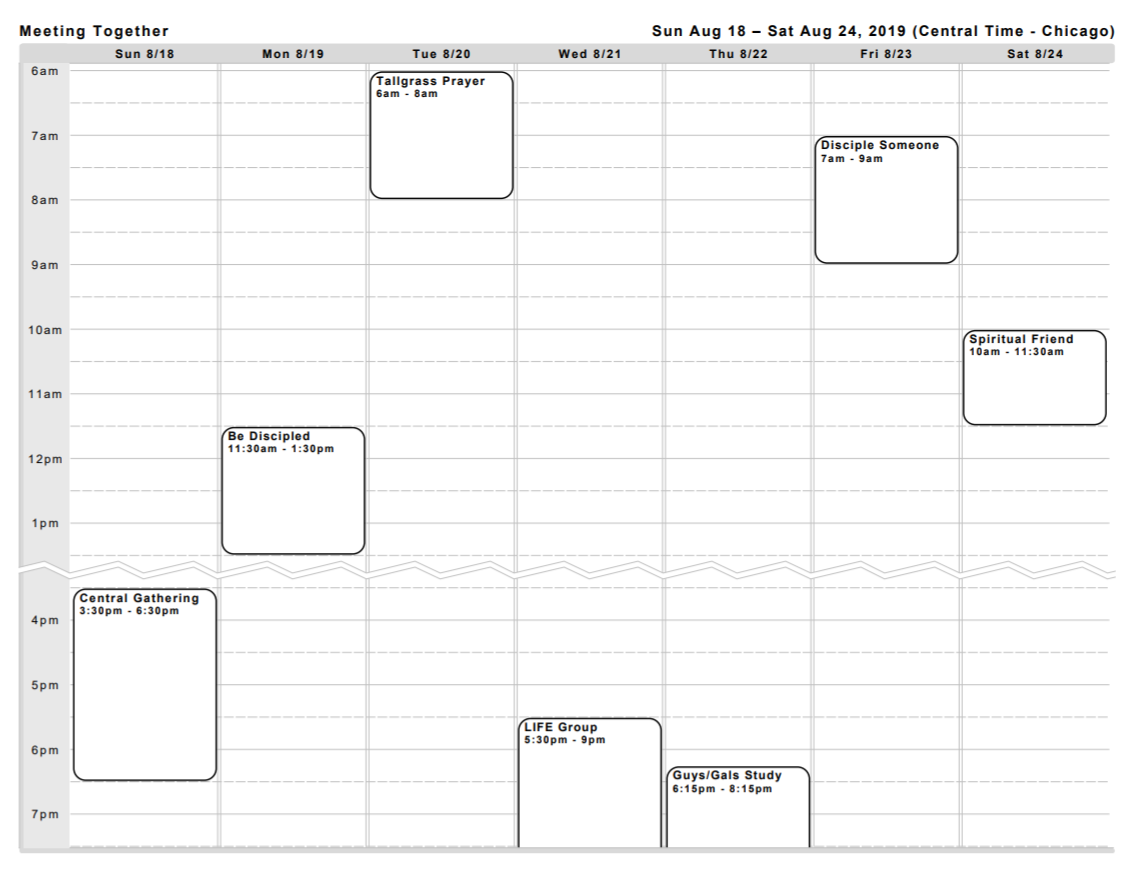 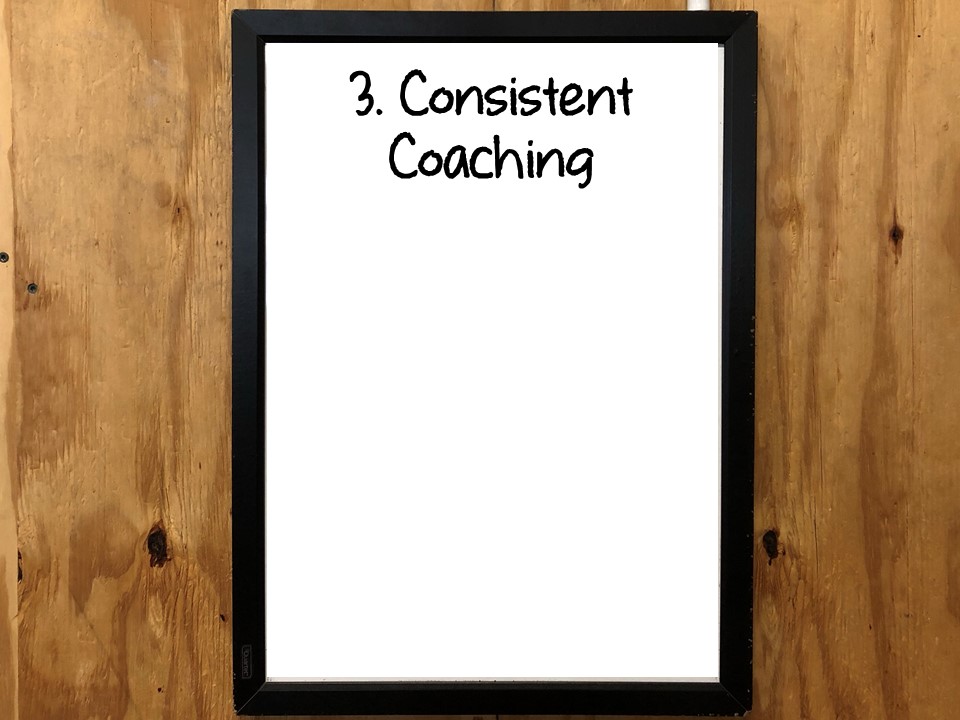 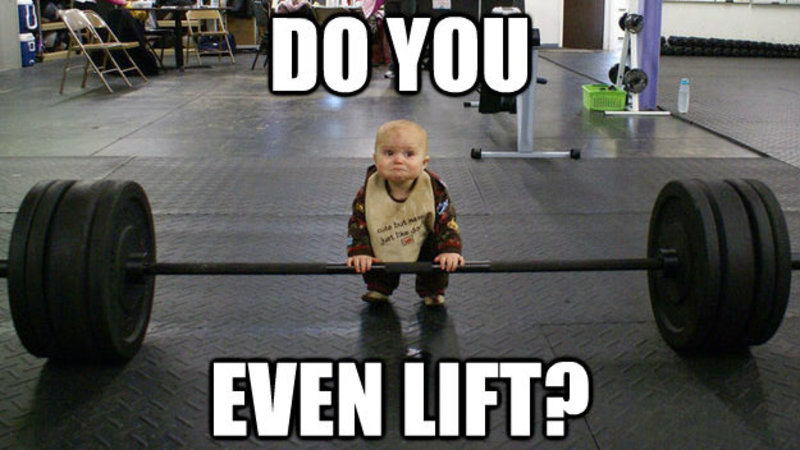 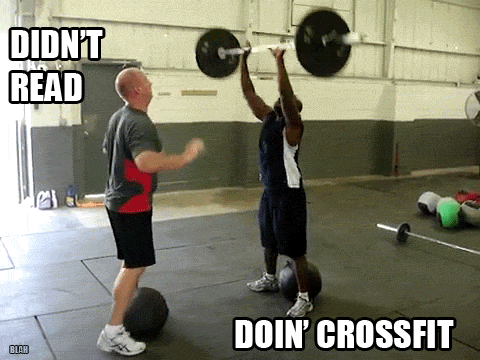 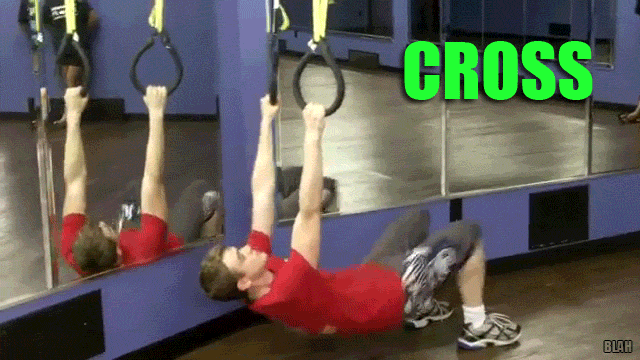 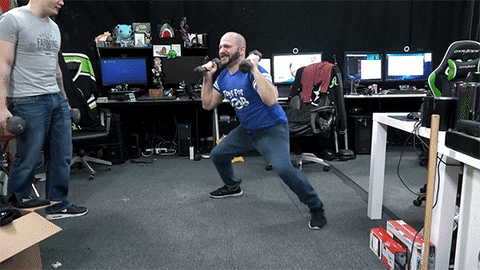 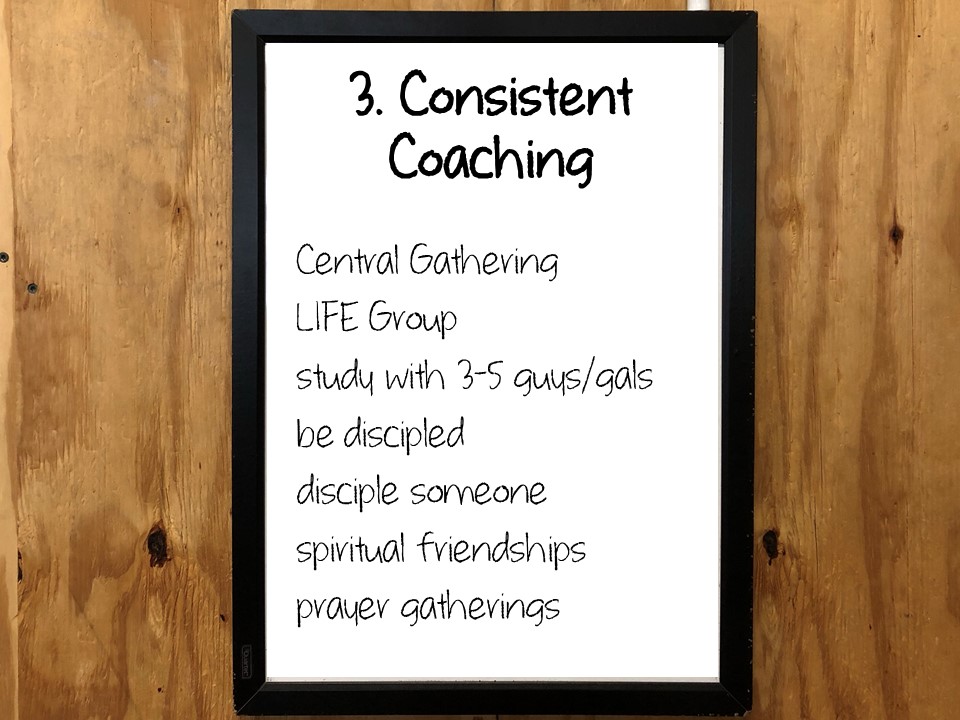 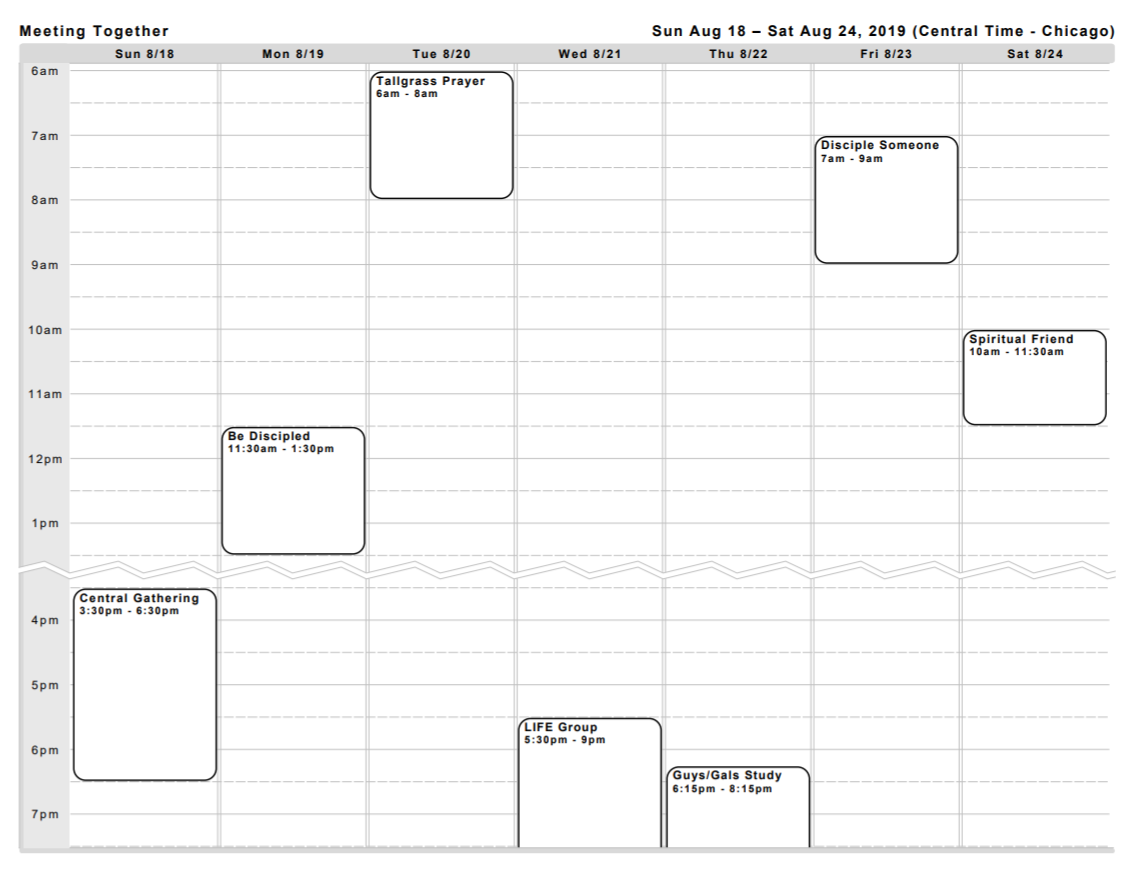 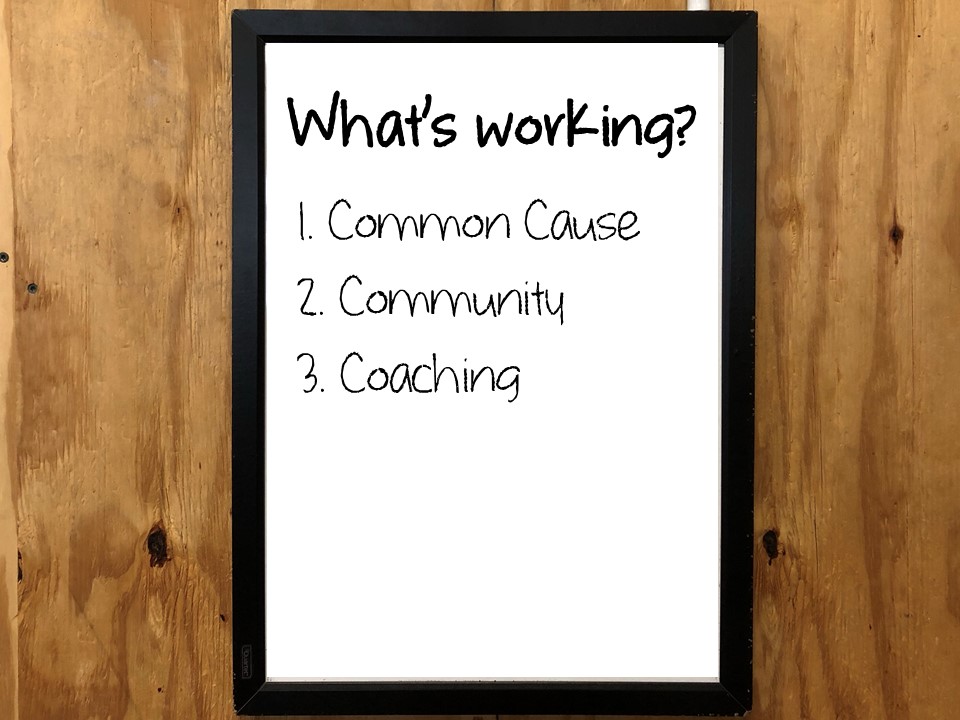 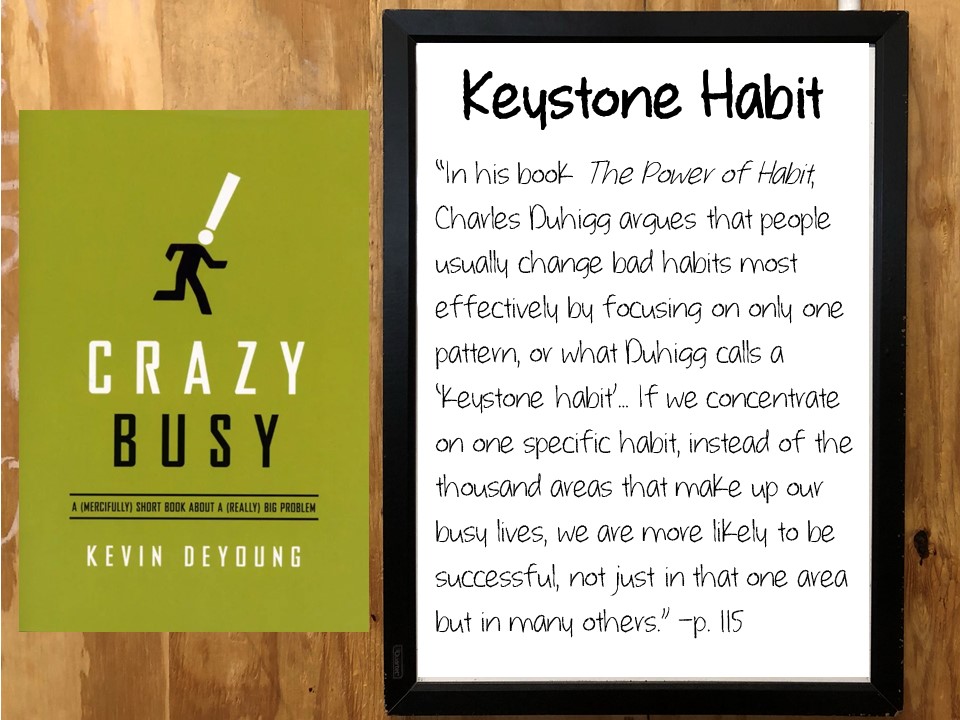 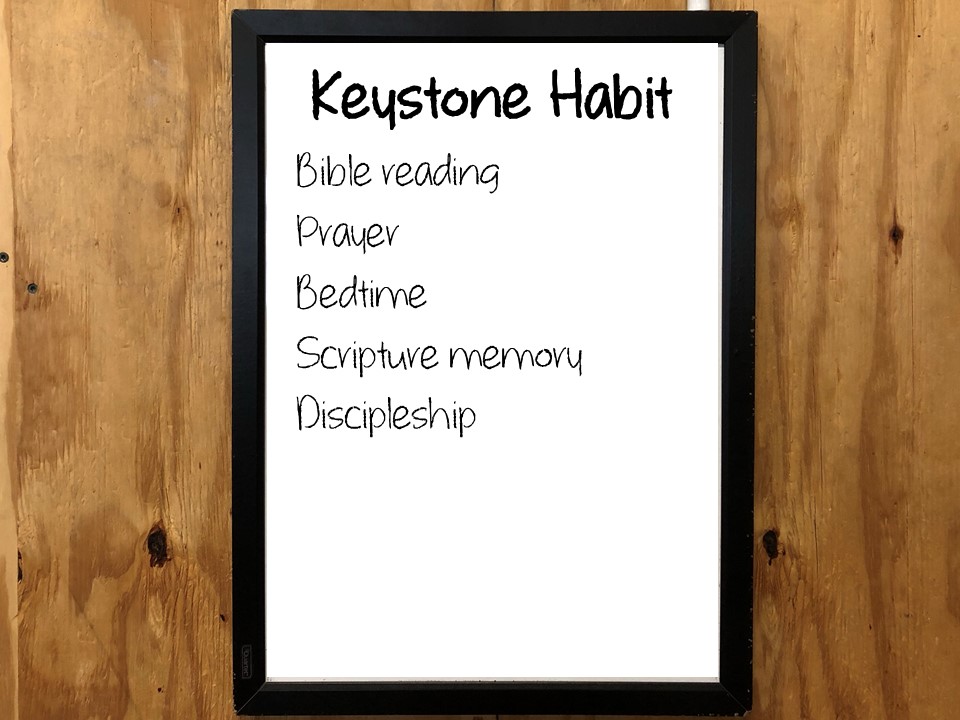 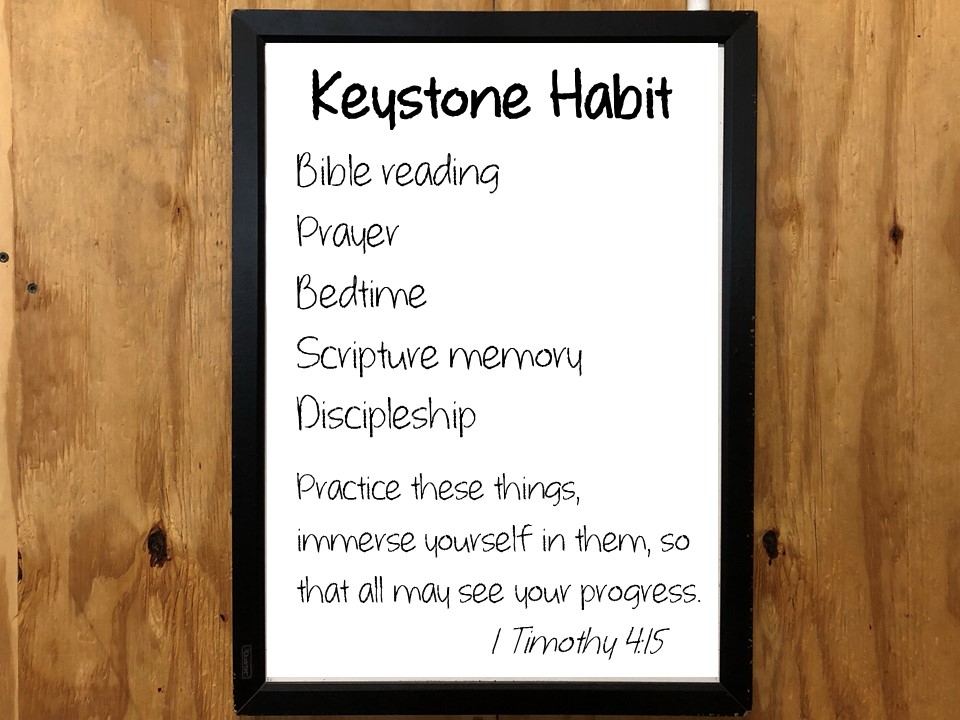 LIFE GROUP BOOK
Tallgrass LIFE Groups are pumped to be studying through “LOVING GOD’S WAY” this fall.

Grab a copy today for only $5!
Not required for LIFE Group engagement.
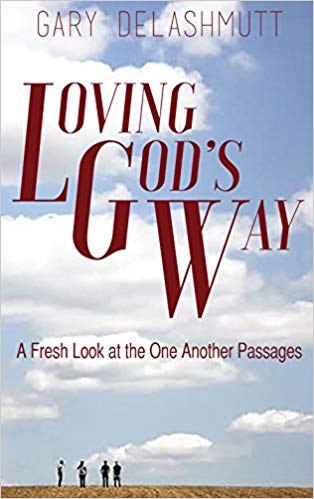 LIFE GROUP LEADERS
Tuesdays – Wamego  |  6pm  |  Led by David and Nikki Renberg 		      	david.renberg@gmail.com			Co-leaders Ron & Barb Goodman
Tuesdays – MHK Eastside  |  6:45pm  |  Led by Dave Geldart  	  	davegeldart@tallgrass.church
Wednesdays – MHK Central  |  6pm  |  Led by Ben & Maris Deaver  	            	bendeaver@tallgrass.church
Wednesdays – MHK Eastside  |  6pm  |  Led by Ricky & Amalie Greeve            	 		rgreeve10@gmail.com			Co-leaders Chris & Effie Swanson
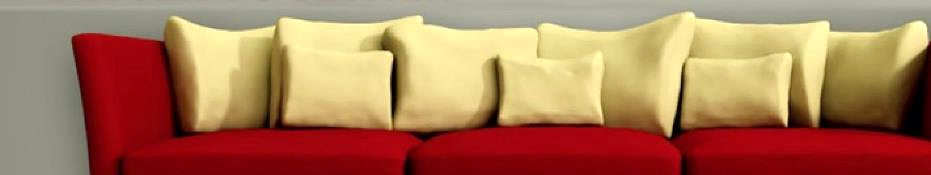 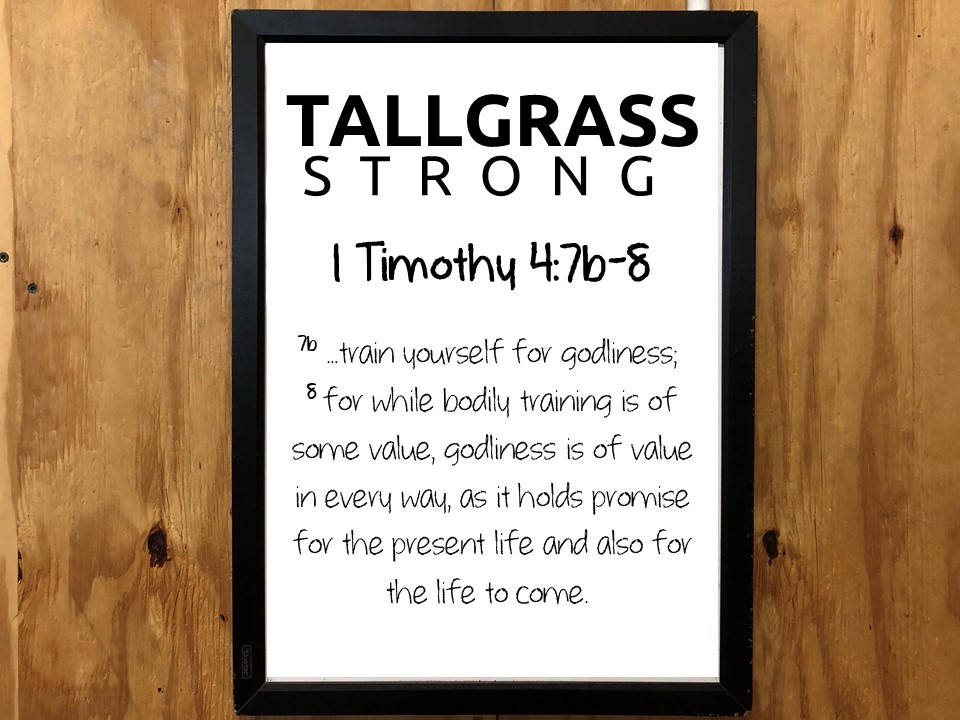 tallgrass.church
WAY MAKER
tallgrass.church
WAY MAKER
You are here moving in our midst
I worship You, I worship You
You are here working in this place
I worship You, I worship You

[Repeat]
tallgrass.church
WAY MAKER
Way Maker, Miracle Worker
Promise Keeper, Light in the Darkness
My God
That is who You are

[Repeat]
tallgrass.church
WAY MAKER
You are here touching every heart
I worship You, I worship You
You are here healing every heart
I worship You, I worship You
You are here turning lives around
I worship You, I worship You
You are here mending every heart
I worship You, I worship You
tallgrass.church
WAY MAKER
Way Maker, Miracle Worker
Promise Keeper, Light in the Darkness
My God
That is who You are

[Repeat]
tallgrass.church
WAY MAKER
That is who You are
That is who You are

[Repeat]
tallgrass.church
WAY MAKER
Way Maker, Miracle Worker
Promise Keeper, Light in the Darkness
My God
That is who You are

[Repeat]
tallgrass.church
WAY MAKER
You wipe away all tears, 
You mend the broken heart
You’re the answer to it all, Jesus

[Repeat]
tallgrass.church
WAY MAKER
Way Maker, Miracle Worker
Promise Keeper, Light in the Darkness
My God
That is who You are

[Repeat]
tallgrass.church
tallgrass.church
MYSTERY OF FAITH
tallgrass.church
Christ has died,
Christ is risen,
Christ will come again!

[repeat]
MYSTERY OF FAITH
tallgrass.church
We have died together,
We will rise together,
We will live together,
The body, O, the body
We are the body of Christ.
MYSTERY OF FAITH
tallgrass.church
We are brothers
and sisters
through our Savior’s blood.
[repeat]
MYSTERY OF FAITH
tallgrass.church
We have died together,
We will rise together,
We will live together,
The body, O, the body
We are the body of Christ.
MYSTERY OF FAITH
tallgrass.church
tallgrass.church
JOY OF THE LORD
by Rend Collective
JOY OF THE LORD


Though the tears may fall
My song will rise, my song will rise to You
Though my heart may fail
My song will rise, my song will rise to You
While there's breath in my lungs
I will praise You, Lord
JOY OF THE LORD


In the dead of night, 
I'll lift my eyes, I'll lift my eyes to You
Though the waters rise, 
I'll lift my eyes, I'll lift my eyes to You
While there's hope in this heart
I will praise You, Lord
by Rend Collective
JOY OF THE LORD


The joy of the Lord is my strength!
The joy of the Lord is my strength!
In the darkness I'll dance
In the shadows I'll sing 
The joy of the Lord is my strength!
by Rend Collective
JOY OF THE LORD


When I cannot see You with my eyes
Let faith arise to You
When I cannot feel Your hand in mine
Let faith arise to You
God of mercy and love
I will praise You, Lord
by Rend Collective
JOY OF THE LORD


How You shine with glory, Lord of light
I feel alive with You
In Your presence now I come alive
I am alive with You 
There is strength when I say:
“I will praise You, Lord”
by Rend Collective
JOY OF THE LORD


The joy of the Lord is my strength!
The joy of the Lord is my strength!
In the darkness I'll dance
In the shadows I'll sing 
The joy of the Lord is my strength!
by Rend Collective
JOY OF THE LORD


When sorrow comes my way
You’re the shield around me
Always, You remain
My courage in the fight
I hear You call my name
Jesus, I am coming
Walking on the waves
Reaching for Your light!
by Rend Collective
JOY OF THE LORD


The joy of the Lord is my strength!
The joy of the Lord is my strength!
In the darkness I'll dance
In the shadows I'll sing 
The joy of the Lord is my strength!
by Rend Collective
tallgrass.church
THE BENEDICTION
tallgrass.church
My friends may you grow in grace
And in the knowledge 
Of our Lord and Savior.  
My friends may you grow in grace
And in the knowledge 
Of Jesus Christ.
THE BENEDICTION
tallgrass.church
To God be the glory 
Now and forever, 
Now and forever amen.
(repeat)
THE BENEDICTION
tallgrass.church
I pray tonight if we 
Learned from one another,
May we glorify Him.  
And if the Lord should 
Bring us back together,
May we be in his arms till then.
THE BENEDICTION
tallgrass.church
My friends may you grow in grace
And in the knowledge 
Of our Lord and Savior.  
My friends may you grow in grace
And in the knowledge 
Of Jesus Christ.
THE BENEDICTION
tallgrass.church